Литературное                    чтение
7
класс
Тема:
Александр Сергеевич Пушкин.
«У лукоморья…» (урок 2).
«Руслан и Людмила». История создания.
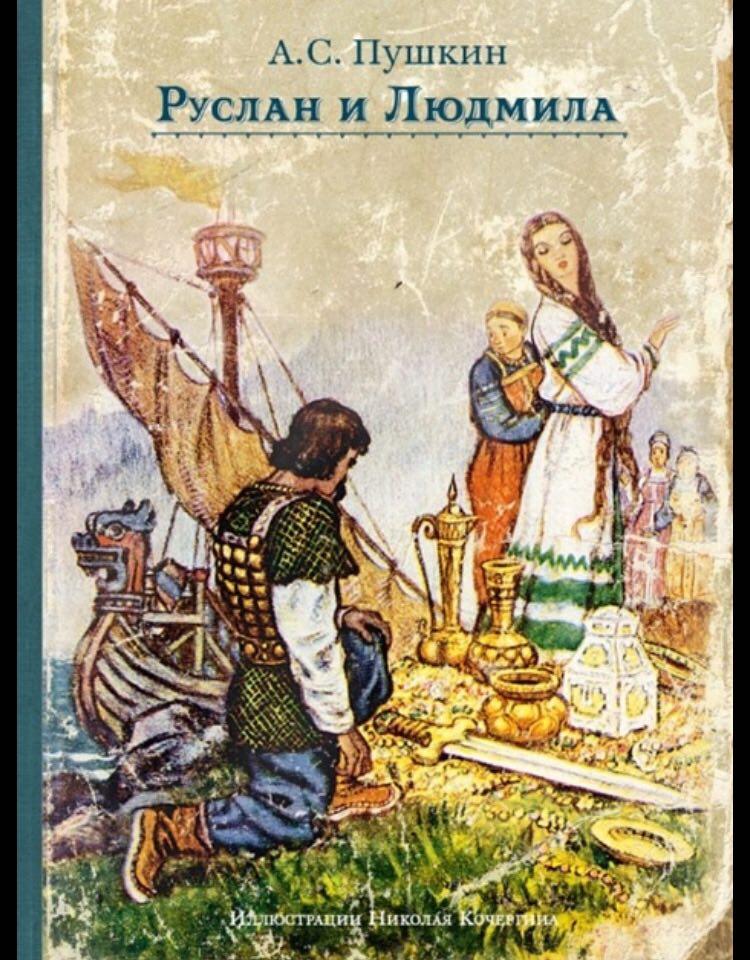 Стихотворение «У лукоморья дуб зелёный…» является отрывком из поэмы «Руслан и Людмила», являющейся первой законченной поэмой А.С.Пушкина. 
Это волшебная сказка, вдохновлённая русскими былинами.
Поэма была написана в период с 1818  по 1820 год после окончания лицея. Пушкин ставил задачей создать «богатырскую» сказочную поэму.
Предтекстовая словарная работа
К словам из левого столбика подберите соответствующий перевод  слов на узбекский язык  из правого столбика (укажите стрелками)
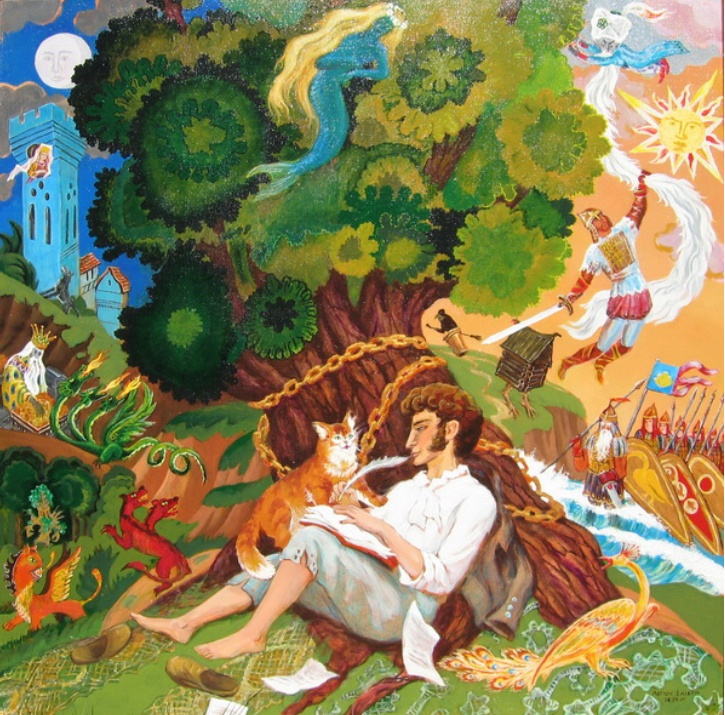 Этот период оказался самым плодотворным в жизни Пушкиетие.
Предтекстовая словарная работа
Этот период оказался самым плодотворным в жизни Пушкиетие.
Предтекстовая словарная работа
Этот период оказался самым плодотворным в жизни Пушкиетие.
Предтекстовая словарная работа. Проверьте!
Этот период оказался самым плодотворным в жизни Пушкиетие.
Предтекстовая словарная работа. Проверьте!
Этот период оказался самым плодотворным в жизни Пушкиетие.
У лукоморья дуб зелёный…
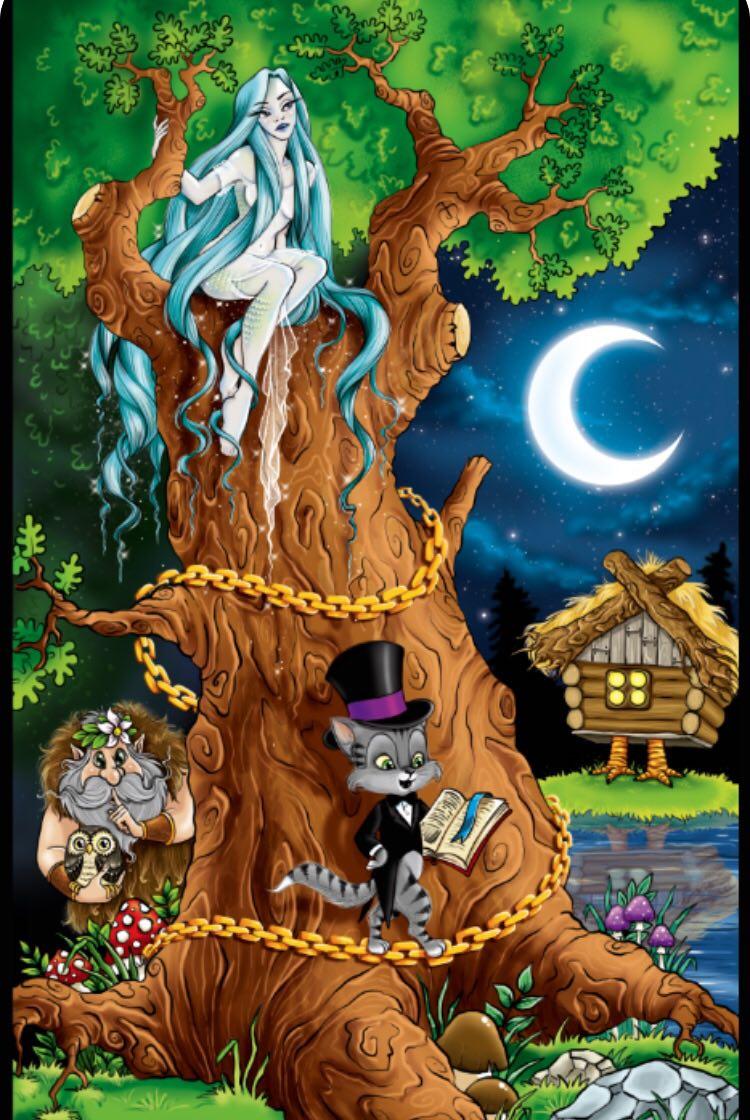 Кроссворд
По горизонтали:

Старинное название морского залива.
Место, где тужит королева.
Сказочный герой, пленяющий грозного царя.

По  вертикали:

Дерево, растущее у лукоморья.
Сказочный персонаж, предстающий перед нами в первых строках стихотворения.
Кто верно служит царевне в темнице?
Идя в какую сторону, кот рассказывает сказку.
Решение кроссворда
2
4
1
2
3
1
3
Проверьте решение кроссворда!
т
е
м
н
и
ц
а
а
д
к
в
л
л
у
к
о
м
о
р
ь
е
б
т
л
в
к
к
о
р
о
л
е
в
и
ч
Задание для самостоятельного выполнения
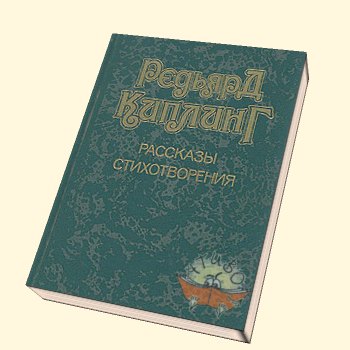 Выучить наизусть стихотворение  А.С.Пушкина 
«У лукоморья дуб зелёный».
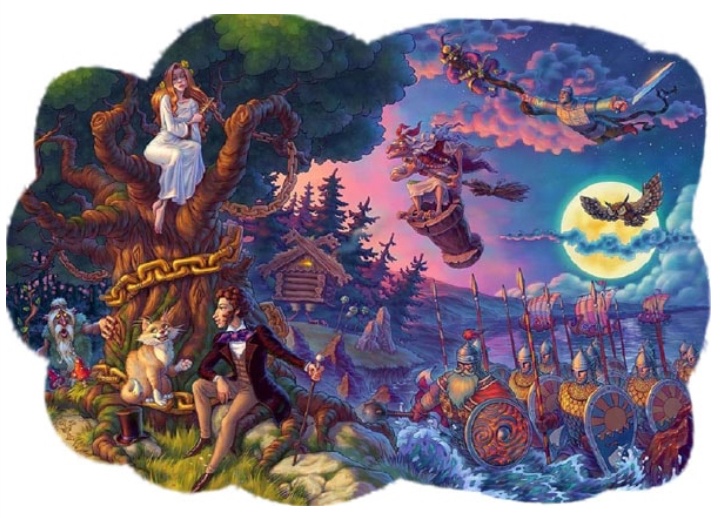 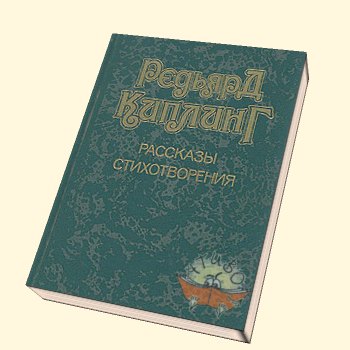 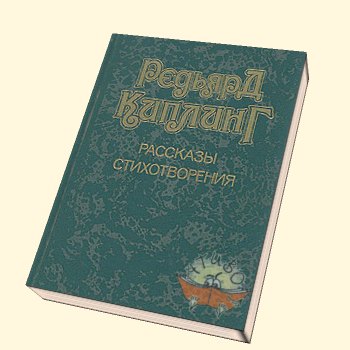